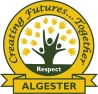 Prep 2023
Children born between – 01/07/2017 – 30/06/2018
School Tour available last Friday of each month at10am